Beam Dynamics Design for the Upgrade of the RFQ at GSI’s High Current Charge Injector
A. Lombardi, J.B. Lallement, J.M. Garland, V. Bencini*
BE-ABP-HSL, CERN
*vittorio.bencini@cern.ch

16th April 2019
Vittorio Bencini
1
16th April 2019
Outline
Introduction
Baseline design summary
Error study
Precise vane length adjustment
Tracking 238U4+ and 238U3+
Conclusions
Vittorio Bencini
2
16th April 2019
Outline
Introduction
Baseline design summary
Error study
Precise vane length adjustment
Tracking 238U4+ and 238U3+
Conclusions
Vittorio Bencini
3
16th April 2019
Introduction – UNILAC GSI
UNILAC is a linear accelerator at the GSI lab in Darmstadt, Germany.
Built in 1975 and upgraded several times since, it’s next primary function will be to provide heavy ions for the FAIR (Facility for Anti-proton and Ion Research).
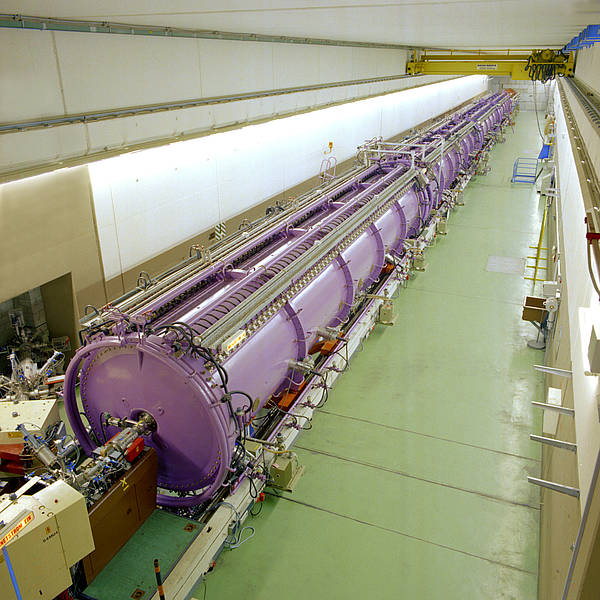 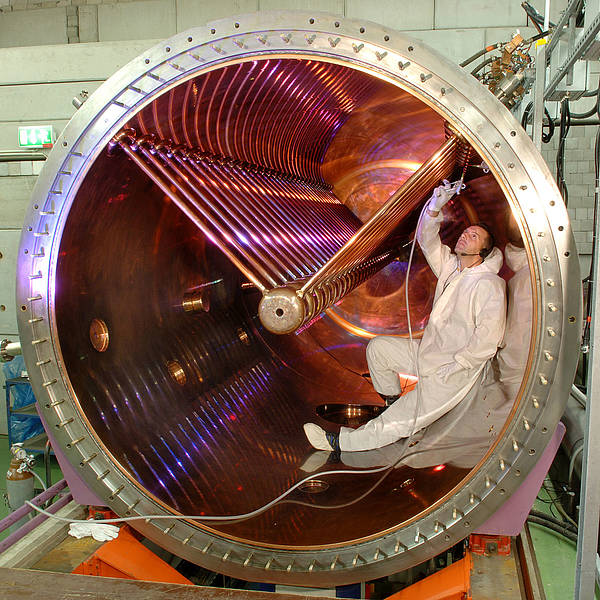 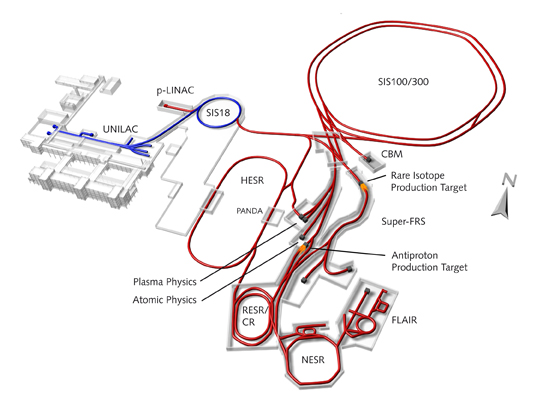 High intensity and beam quality will be required and hence an upgrade of the RFQ is necessary.
Vittorio Bencini
4
16th April 2019
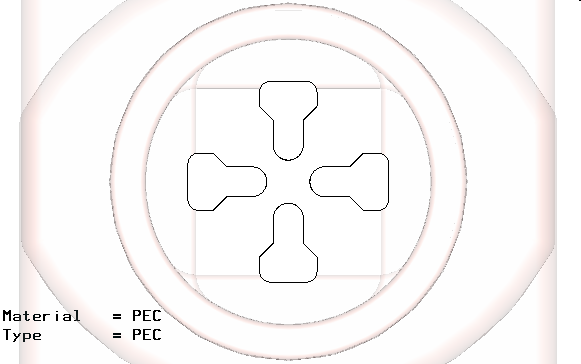 Introduction – UNILAC RFQ
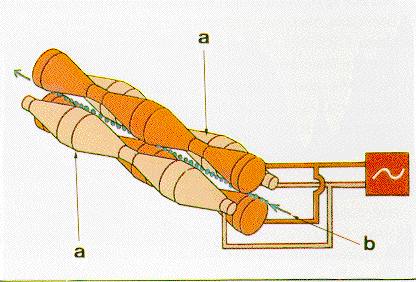 Current RFQ is like a cross between rod-type and vane-type RFQ
Potential distributed like ‘rod-type’ ->
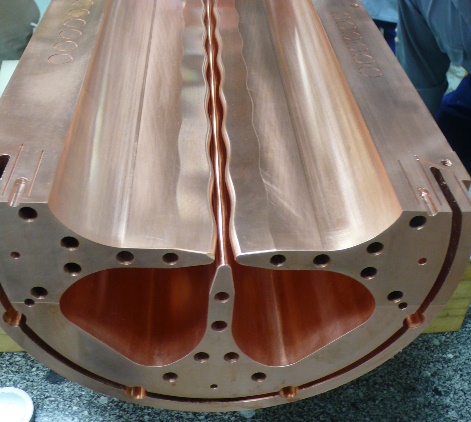 rho
R0
If a = min aperture and 
R = max aperture => R = ma
Vane-tip more like ‘vane-type’ ->
Vittorio Bencini
5
16th April 2019
Introduction - Constraints
Study a new RFQ design where the mini-vane parameters could be modified, taking into consideration:

   Lower inter-vane voltage, back to around 125 kV
   Maximum surface field < 33 MV/m
   Constant transverse radius of curvature, rho
   Average radius r0 ≥ 0.53 cm

And no change in major parameters:
Vittorio Bencini
6
16th April 2019
Introduction
Major steps in design progression:

1.  Two designs made initially with constant r0 and one RMS stage (didn’t have GSI tracked beam at this stage):	
     One at 125 kV ~80% transmission with Es < 33 MV/m     ✓ selected
     One at 140 kV ~85% transmission with Es < 33 MV/m     ✗

2.  Beam could not be matched to selected design. RFQ design beta too high. Created new two-stage matching section to better match beam. 
125 kV with GSI beam: 78% transmission with Es < 33 MV/m

3.  Average r0 was too small. Increased vane separation, variable aperture along RFQ. Also adjusted length and matching sections for precise length.
123 kV (nominal transmission 129 kV): 75% transmission with Es < 33 MV/m
Vittorio Bencini
7
16th April 2019
Outline
Introduction
Baseline design summary
Error study
Precise vane length adjustment
Tracking 238U4+ and 238U3+
Conclusions
Vittorio Bencini
8
16th April 2019
Baseline summary - input
Input design parameters defined in the past months
(before vane length adjustment)
Vittorio Bencini
9
16th April 2019
Baseline summary - output
All parameters respect the requirements
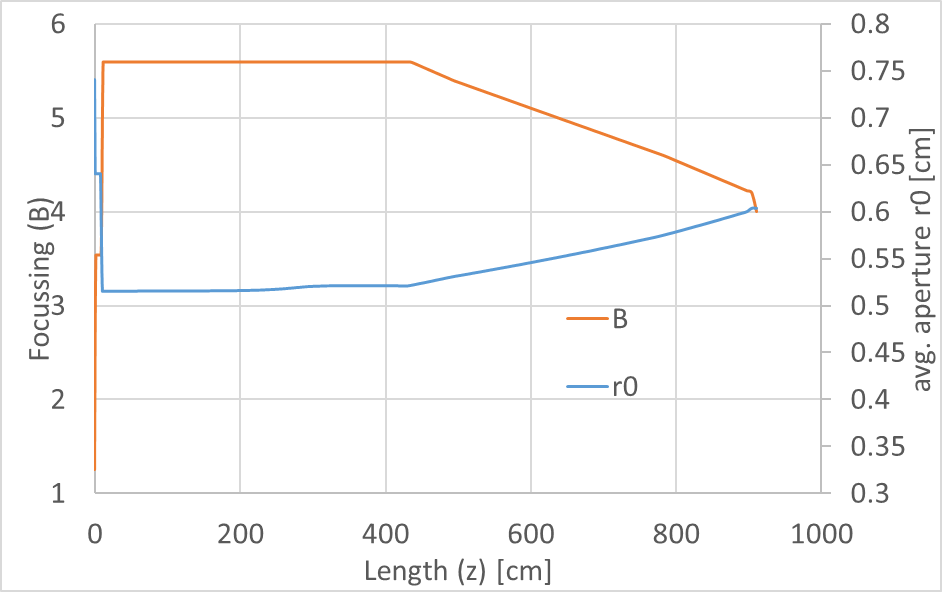 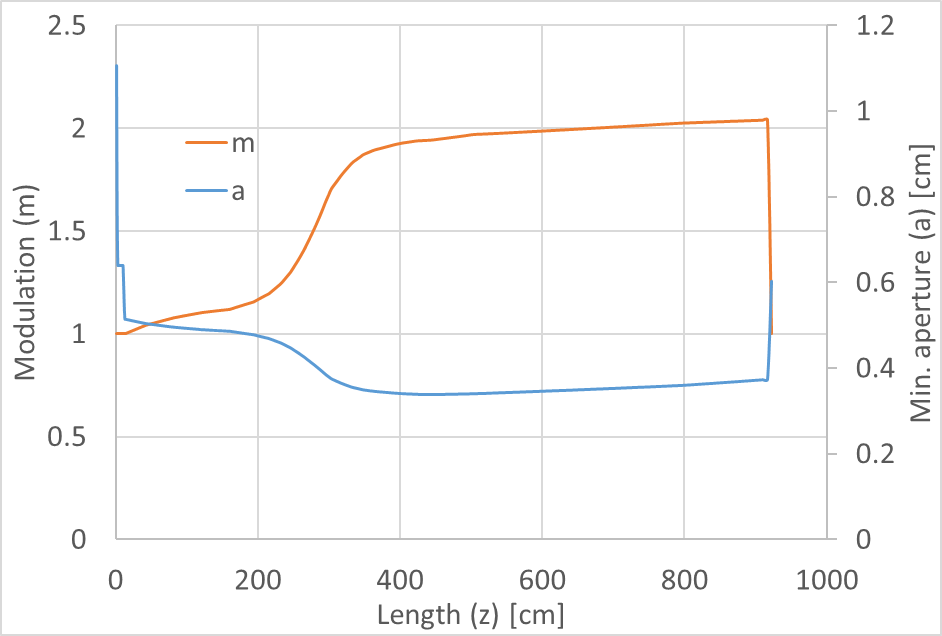 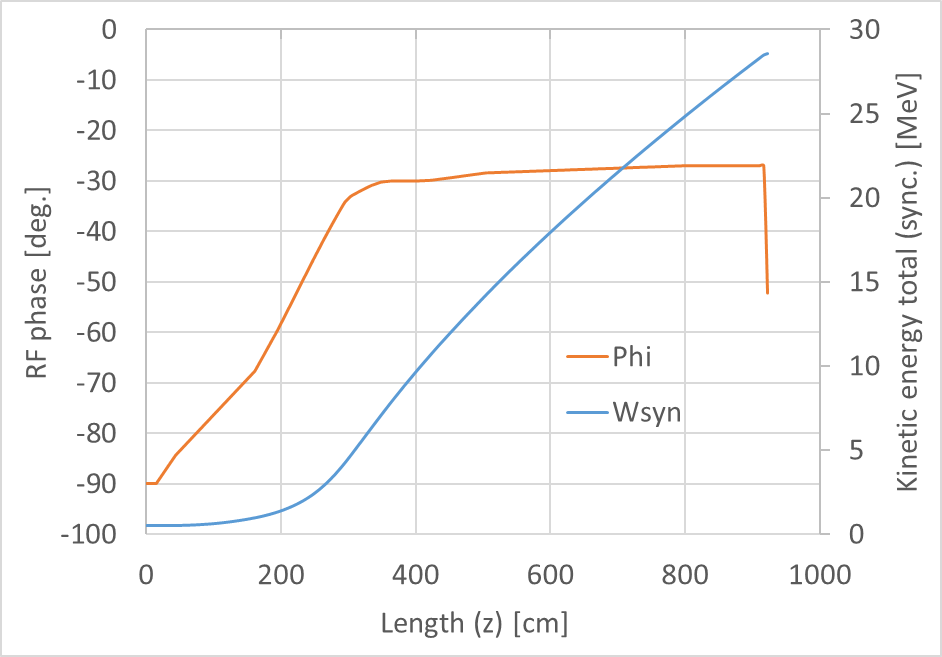 Vittorio Bencini
10
16th April 2019
Baseline summary - output
RFQ designed for 123 kV with the aim of operating at 129 kV
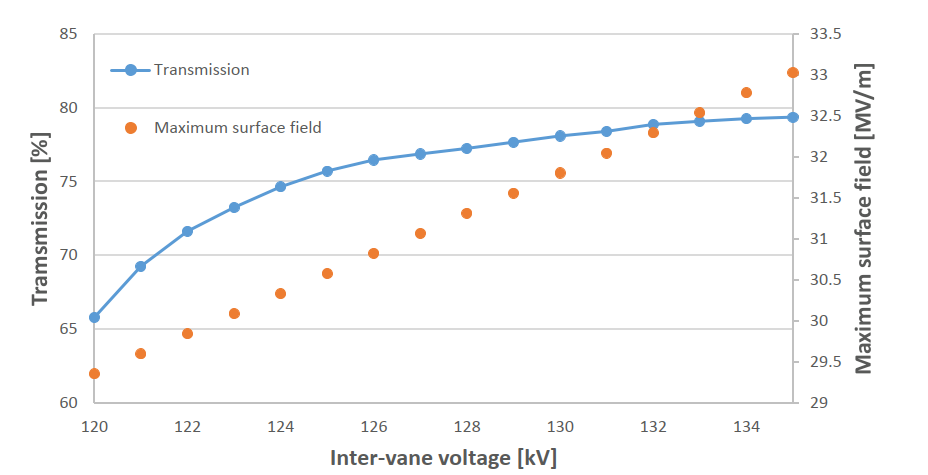 Vittorio Bencini
11
16th April 2019
Outline
Introduction
Baseline design summary
Error study
Precise vane length adjustment
Tracking 238U4+ and 238U3+
Conclusions
Vittorio Bencini
12
16th April 2019
Error study
Three error categories were investigated:

Machining errors
Transverse electrode curvature radius
Longitudinal profile

Displacement errors
Electrode displacement (parallel, perpendicular, longitudinal)
Segment displacement (parallel, perpendicular, longitudinal)

Tilt errors
Electrode tilt (parallel, perpendicular, longitudinal)
Segment tilt (parallel, perpendicular, longitudinal)
Vittorio Bencini
13
16th April 2019
Error study
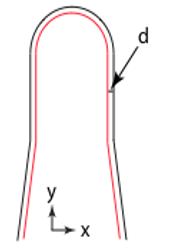 Three error categories were investigated:

Machining errors
Transverse electrode curvature radius
Longitudinal profile

Displacement errors
Electrode displacement (parallel, perpendicular, longitudinal)
Segment displacement (parallel, perpendicular, longitudinal)

Tilt errors
Electrode tilt (parallel, perpendicular, longitudinal)
Segment tilt (parallel, perpendicular, longitudinal)
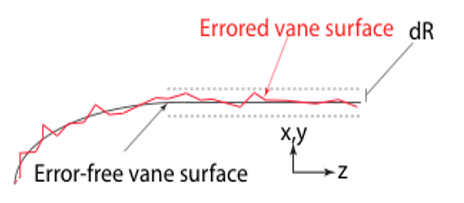 Vittorio Bencini
14
16th April 2019
Error study
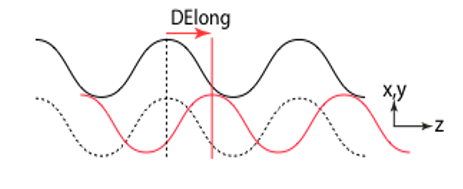 Three error categories were investigated:

Machining errors
Transverse electrode curvature radius
Longitudinal profile

Displacement errors
Electrode displacement (parallel, perpendicular, longitudinal)
Segment displacement (parallel, perpendicular, longitudinal)

Tilt errors
Electrode tilt (parallel, perpendicular, longitudinal)
Segment tilt (parallel, perpendicular, longitudinal)
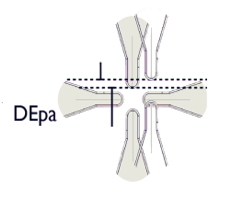 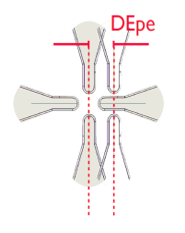 Vittorio Bencini
15
16th April 2019
Error study
Three error categories were investigated:

Machining errors
Transverse electrode curvature radius
Longitudinal profile

Displacement errors
Electrode displacement (parallel, perpendicular, longitudinal)
Segment displacement (parallel, perpendicular, longitudinal)

Tilt errors
Electrode tilt (parallel, perpendicular, longitudinal)
Segment tilt (parallel, perpendicular, longitudinal)
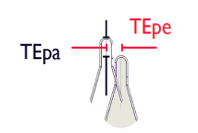 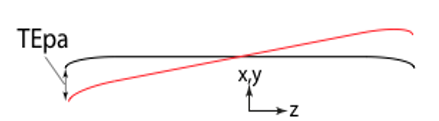 Vittorio Bencini
16
16th April 2019
Error study
Random error magnitude from a uniform distribution within given values

Input distribution Gaussian matched with RFQ

Two sets of limits were established with different parameter tolerances, we will refer to these as tolerance limit 1 (higher tolerance) and tolerance limit 2 (lower tolerance).
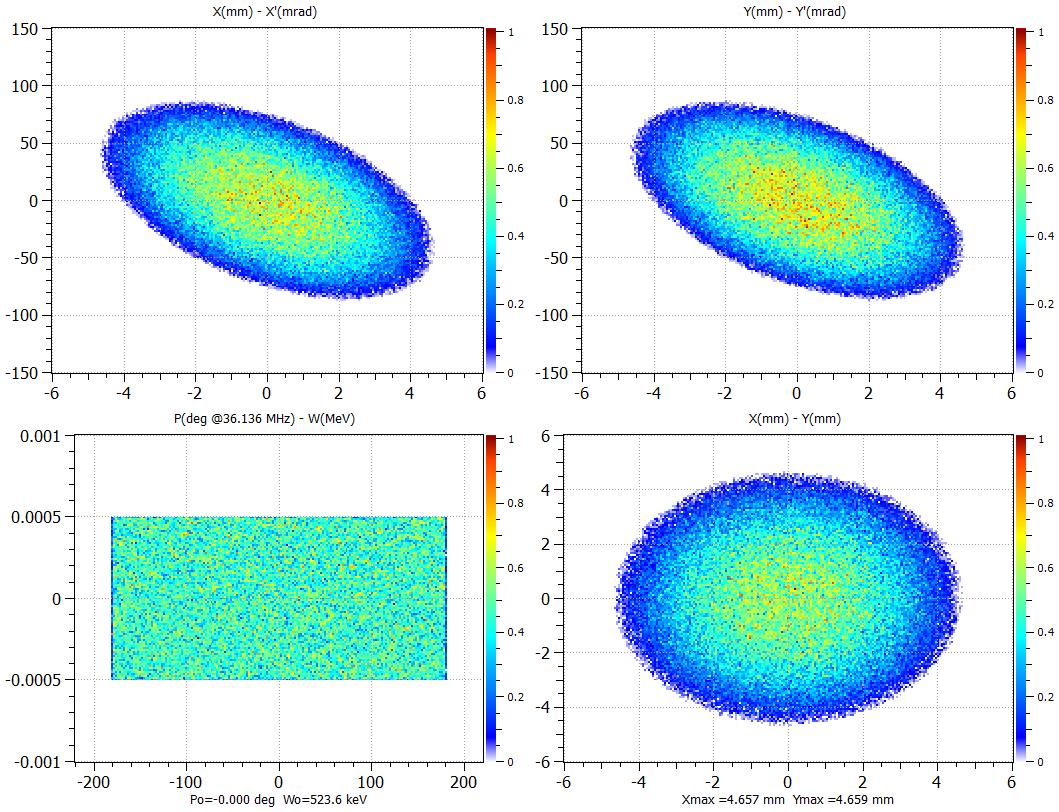 Vittorio Bencini
17
16th April 2019
Error study
Vittorio Bencini
18
16th April 2019
Error study - results
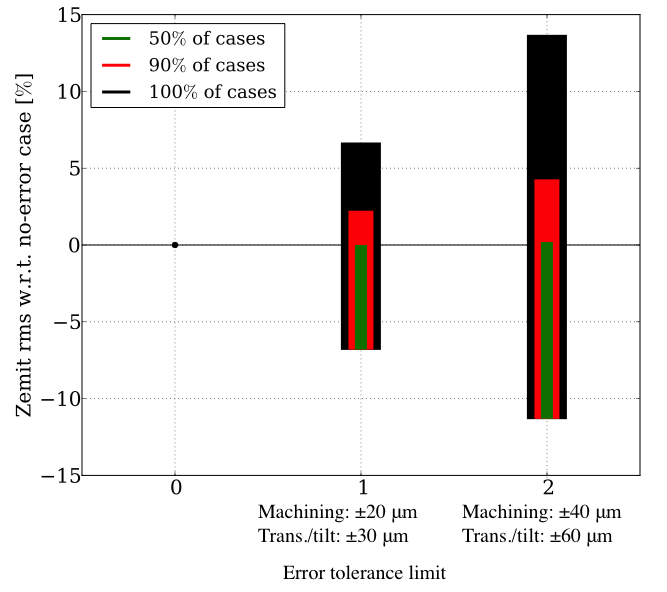 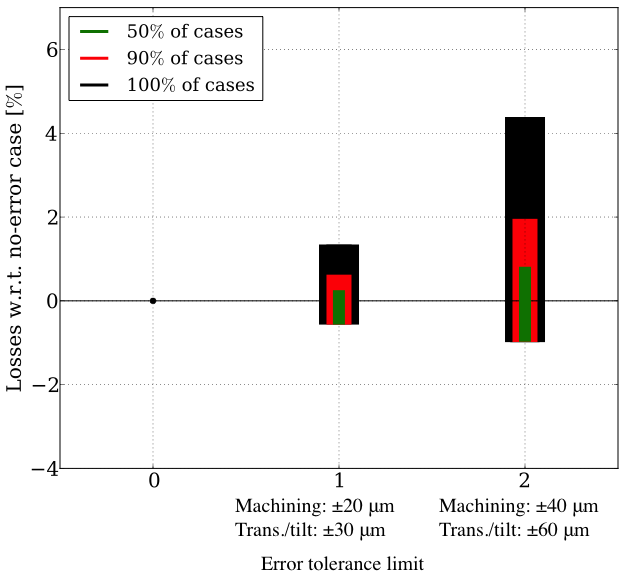 Vittorio Bencini
19
16th April 2019
Error study - results
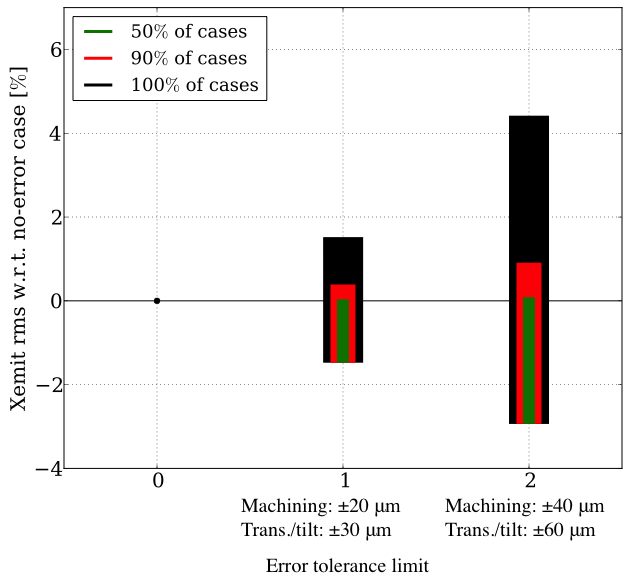 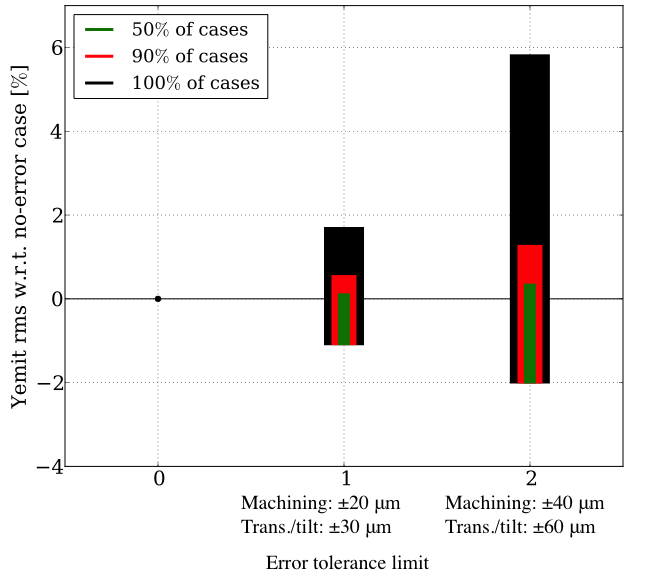 Vittorio Bencini
20
16th April 2019
Error study - results
Vittorio Bencini
21
16th April 2019
Outline
Introduction
Baseline design summary
Error study
Precise vane length adjustment
Tracking 238U4+ and 238U3+
Conclusions
Vittorio Bencini
22
16th April 2019
Precise vane length adjustment
The presented design considers electrodes with a slight length difference (5.18 mm) w.r.t. the length of the RFQ tube pipe.

The electrode length was modified keeping the other design parameters unchanged.

Particle tracking in Toutatis was performed with the adjusted electrodes in order to quantify the differences with the presented design.
Vittorio Bencini
23
16th April 2019
Precise vane length adjustment
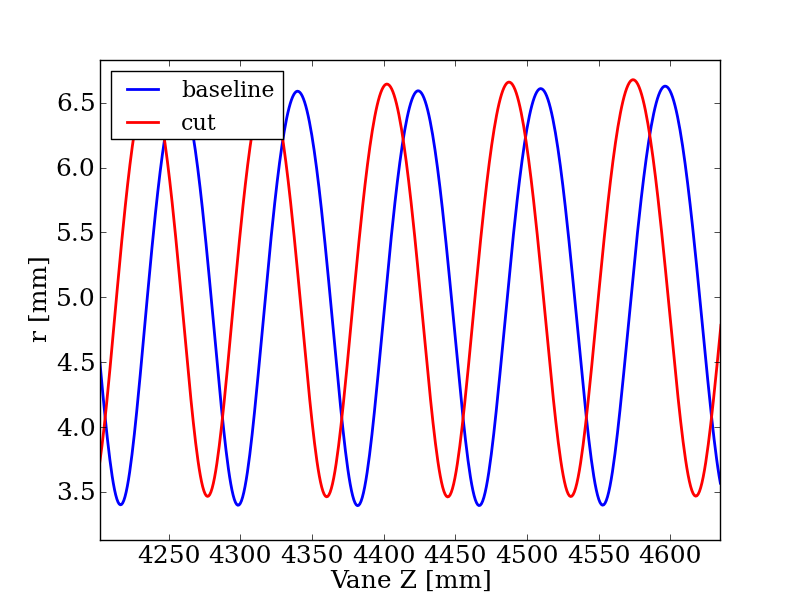 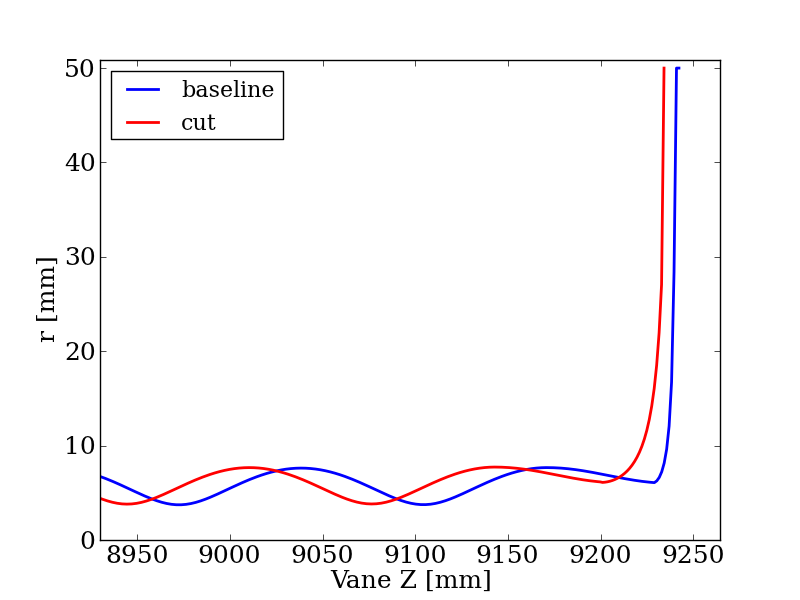 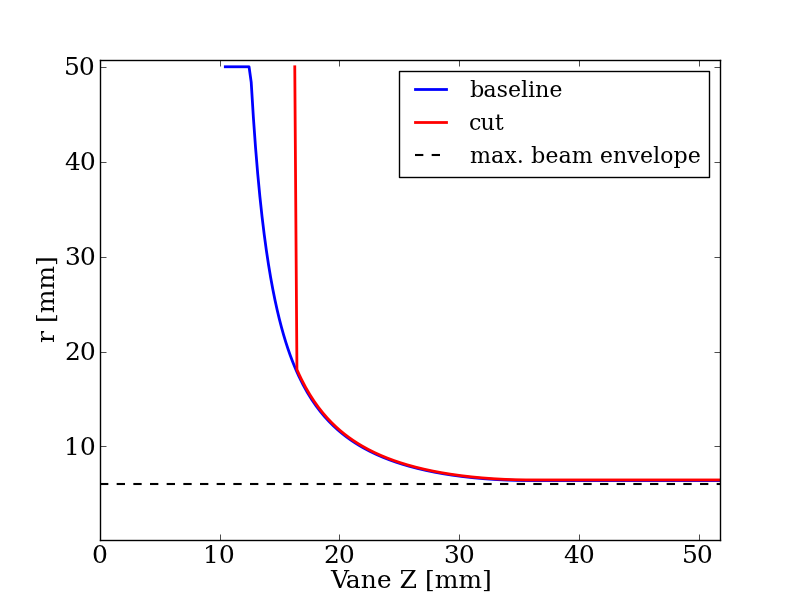 Vittorio Bencini
24
16th April 2019
Precise vane length adjustment
A comparison between the unmodified and the modified cut shows that the difference is negligible
129 KV
Vittorio Bencini
25
16th April 2019
Outline
Introduction
Baseline design summary
Error study
Precise vane length adjustment
Tracking 238U4+ and 238U3+
Conclusions
Vittorio Bencini
26
16th April 2019
Tracking 238U4+ and 238U3+
77.4%
51 %
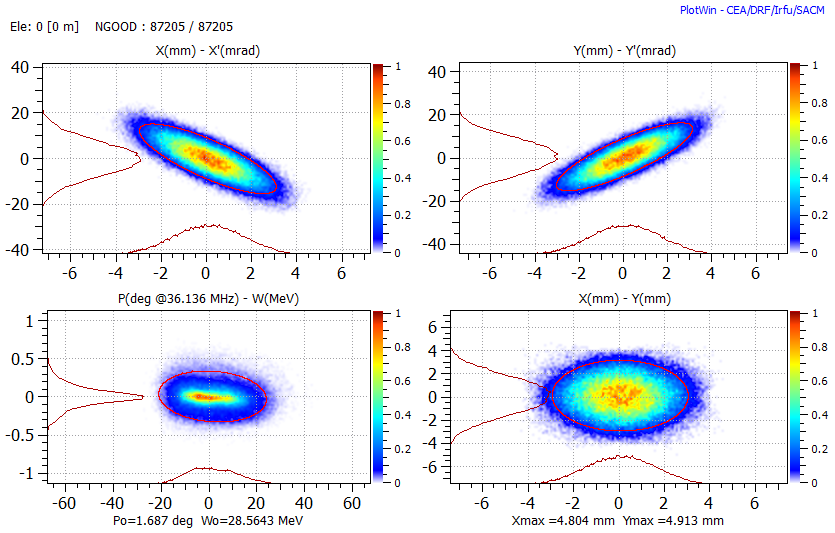 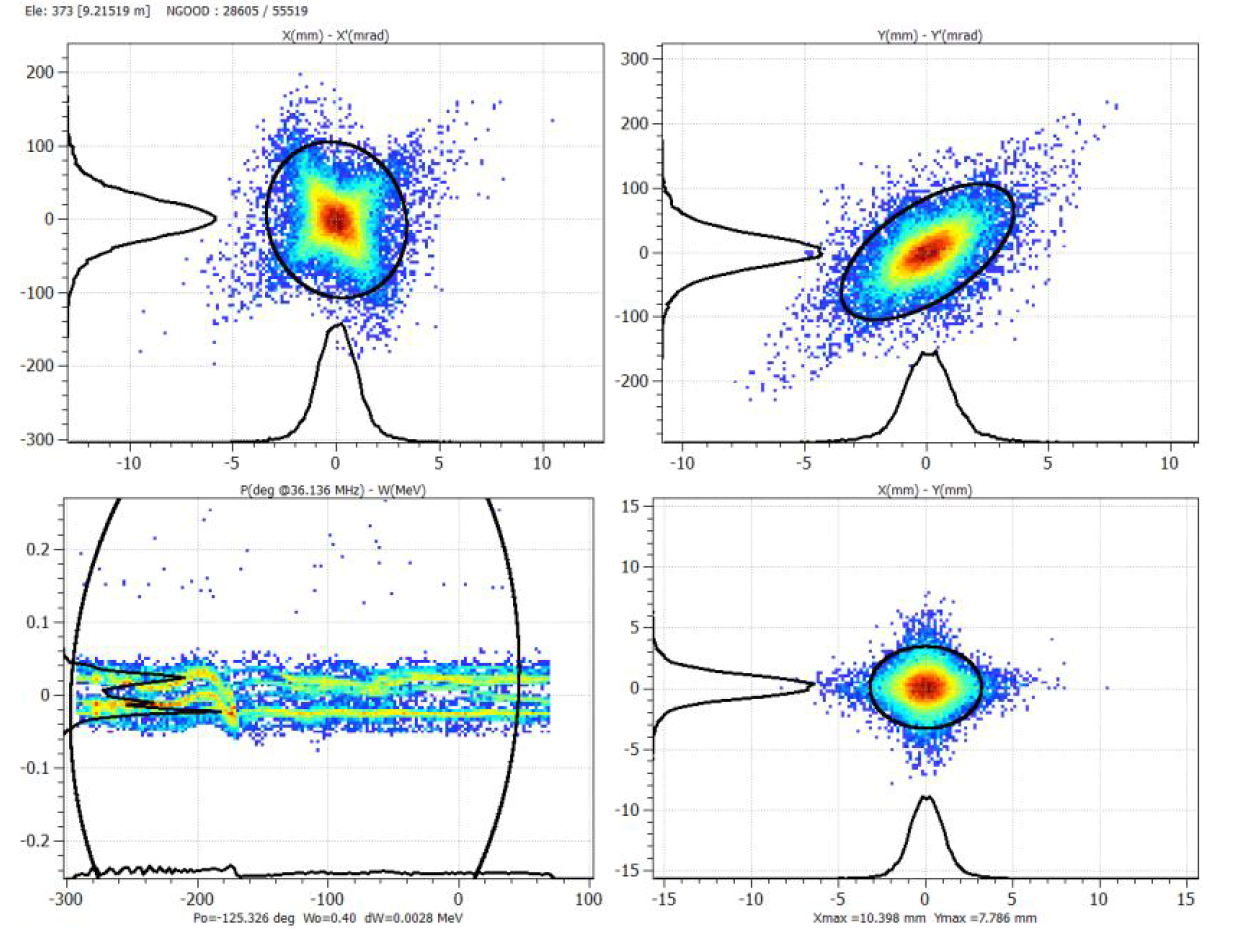 Not Accelerated!
Vittorio Bencini
27
16th April 2019
Outline
Introduction
Baseline design summary
Error study
Precise vane length adjustment
Tracking 238U4+ and 238U3+
Conclusions
Vittorio Bencini
28
16th April 2019
Conclusions
The RFQ was successfully redesigned fulfilling all the requirements and constraints.

Error studies show that even with a worst-case scenario, we can still just meet the requirements.

Adjusting the length of the vanes to fit to the new requirement, the differences on the output beams at 129 KV are negligible, validating the results of the error study

238U3+ are transmitted to the RFQ without acceleration with a transmission of 27.3%
Vittorio Bencini
29
16th April 2019
Thank you for your attention!
Vittorio Bencini
30
16th April 2019
Baseline summary - input
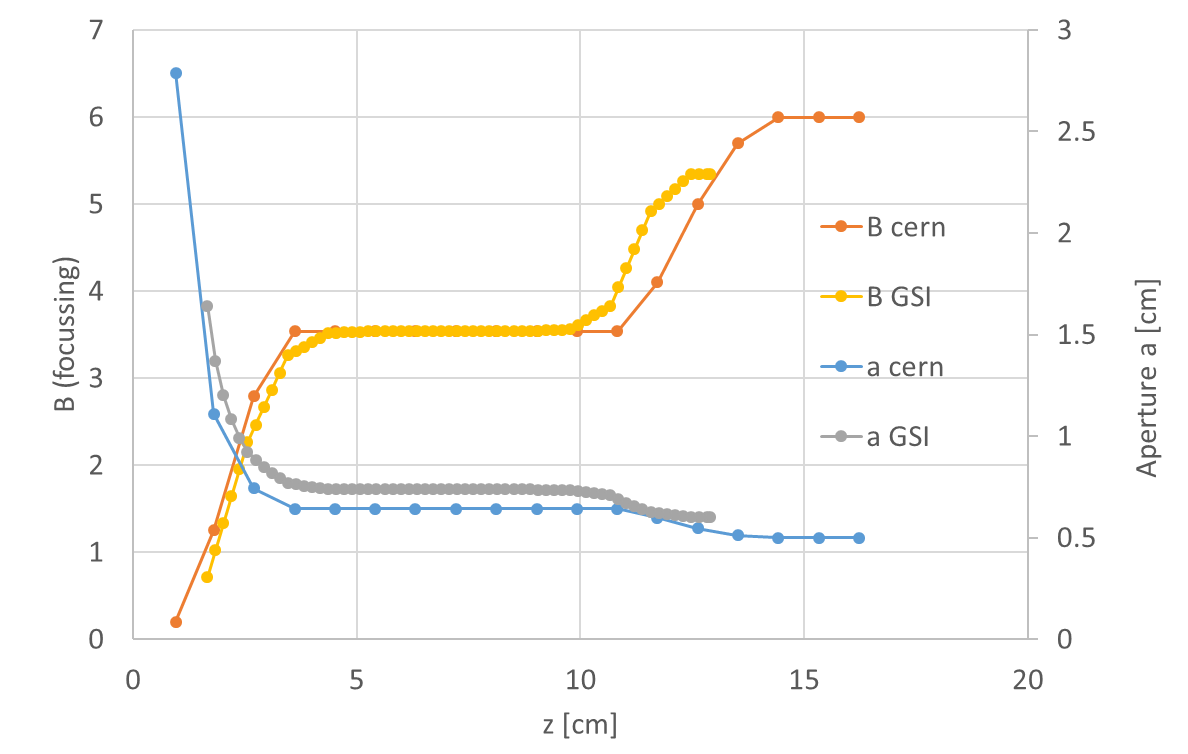 We studied the beam sent to us by GSI which has been matched roughly to the RFQ acceptance using the UNILAC LEBT.
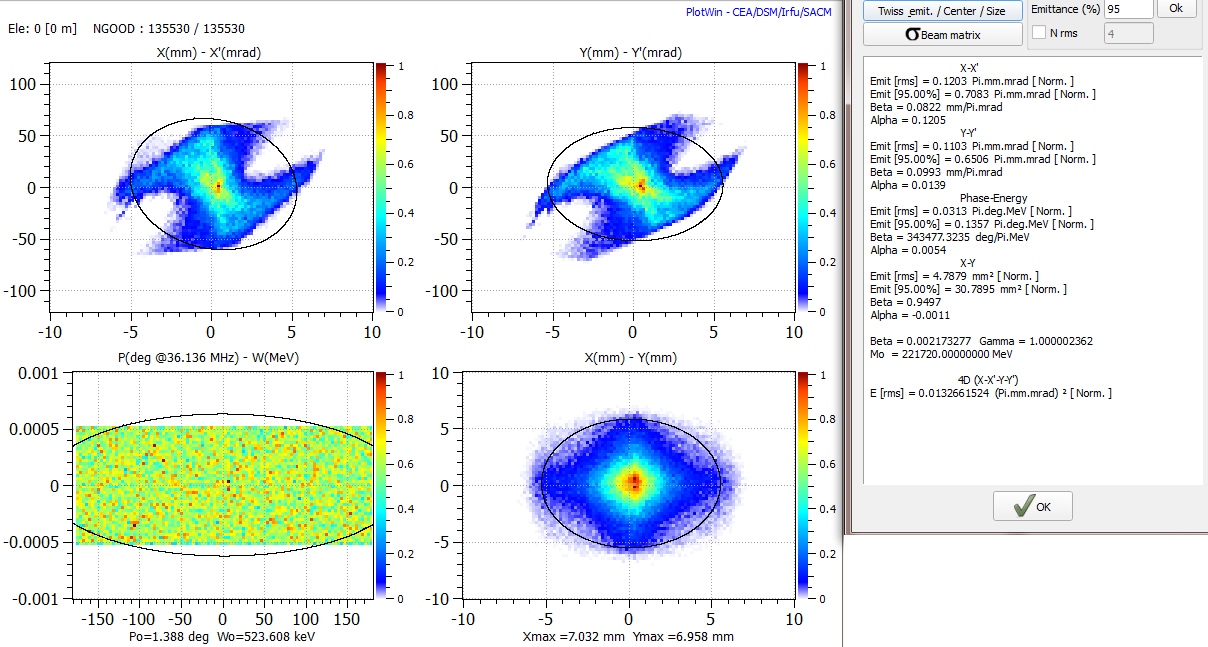 Vittorio Bencini
31
16th April 2019
Baseline summary - input
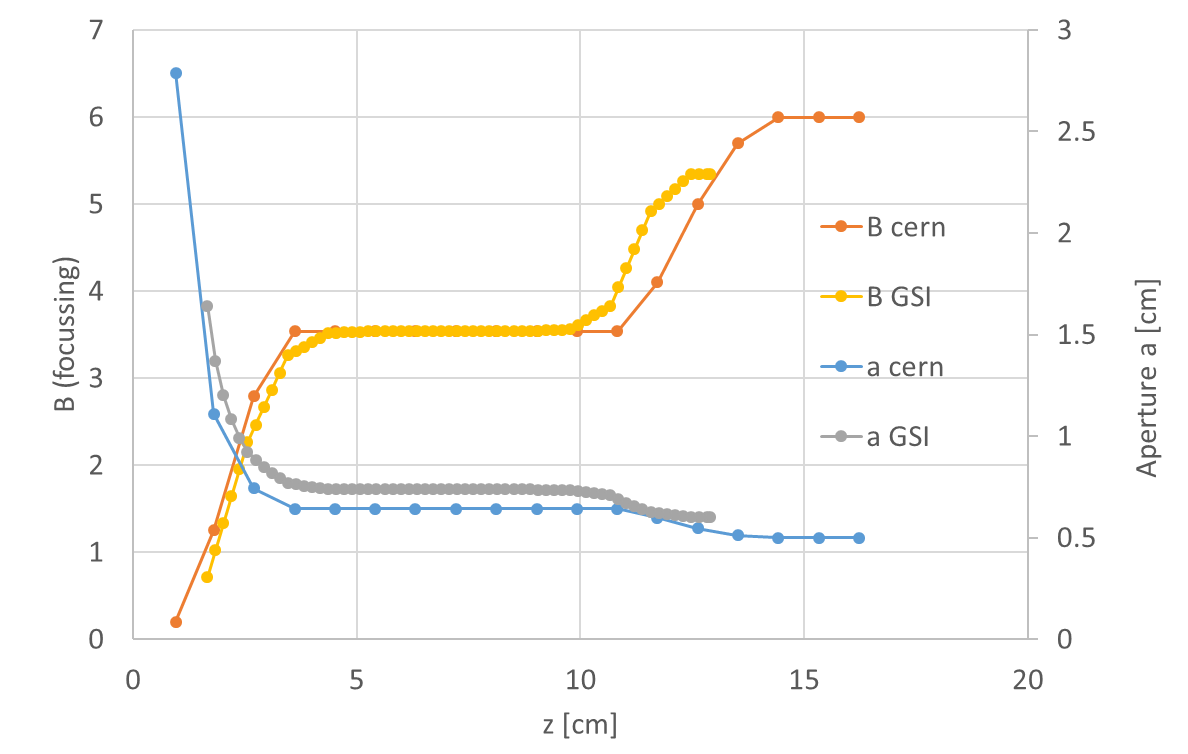 Vittorio Bencini
32
16th April 2019